Piratas
Del Caribe y el mapa secreto
¿Dónde está el Caribe?
¿Cuáles son las islas del Caribe?
El Caribe
La ruta
¿Cómo son los piratas?
¿Buenos, malos?
¿Roban?
Despegue:
Traduzcan
Reflexión:
El pirata se llama Jack Sparrow. 
Jack es muy cruel y agresivo. 
Jack quiere los tesoros.
What are some strategies to effectively read a novel in another language? Do you like reading? Why or why not?
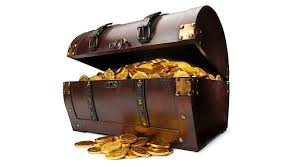 Predicción:
Hagan una predicción:
¿Cómo se llaman los piratas?
¿De dónde son? (Inglaterra – England, España- Spain, Holanda- Holand, Italia- Italy) 
¿Hay mujeres y hombres piratas? 
¿Cuántos años tienen?
¿Tienen familia?
6. ¿Adónde van? 
7. ¿Qué quieren? (tesoros- treasures, mapas- maps, oro- gold, plata- silver, money) 
9. ¿Cómo viajan –how do they travel? (en barco- boat, en coche, en tren, en avión)
Vocabulario Capítulo 1
Español
inglés
Respetan
Organiza
Talentoso
Controlan 
Aventuras 
Un mapa
Arrogante
They respect
He/she organizes
Talented
They control
Adventures 
A map
Arrogant
Más Vocabulario
Español
inglés
Transportar
Nota 
Aborda
Le importa
La plata 
Toma
To transport 
He/she notices
He/she boards
He/she cares about… 
Silver/money
He/she takes
Vocabulario Práctica:
Henry es un pirata ____________.
Los piratas quieren _____________.
Los españoles _____________ 
Hay rumores de un _______ secreto. 
A Antonio le importa _____________. 
Los piratas __________ mucho a Henry Morgan. 
Antonio es muy __________ y agresivo. 
Antonio quiere ____________ la plata a España.
Despegue:  Fill in the blank with a vocab word.
Los piratas __________ mucho a Henry Morgan. 
Antonio es muy __________ y agresivo. 
Antonio quiere ____________ la plata a España. 
Muchas personas quiere buscar ________ secreto.
Ch. 1
1. Los españoles tienen muchos problemas con ______________________.
2. Las personas del Caribe hablan de ________________ secreto.
3. El capitán de los piratas del Caribe se llama _____________________.
4. Henry tiene mucha ___________ y una casa en Jamaica.
5. Raquel es la ___________ de Antonio.
6. Antonio tiene mucha experiencia _________ en el mar Caribe.
7. Raquel es una _____ muy atractiva.
Despegue: Cierto o Falso (Capítulo 1)
1. El terror del Caribe es un pirata que se llama Henry Morgan. 
2. Los piratas no respetan a Henry.
3. Antonio no es un navegador español. 
4. La flota es el sistema español para transportar objetos a España.
5. Henry Morgan es muy talentoso.
Despegue:  Traduzcan
Henry es talentoso.
Los piratas controlan 
Hay muchas aventuras en el Caribe.
Buscan el mapa.
Ch. 2
Español
inglés
Llama
Hacer planes
Un barco
Un Mercado
Hablar
Habla 
Reservado 
Sociable
He/she calls 
To make plans
A boat
A market
To speak 
He/she speaks 
Reserved
Social
Práctica:
1.  Antonio ___________ a su piloto ‘’Felipe, ven aqui!’’
2.  Los piratas tienen un _______ que se llama el Perla Blanca.
3.  En el ____________ hay mucha fruta y vegetales. 
Una persona reservada no ____________ mucho.
Una persona sociales _____________ mucho con otras personas.
Personajes principales:
1.  On a paper folded in fourths, describe 4 of the main characters. 2.  Describe the characters by writing at least two sentences. 
Ejemplo:  Hay un pirata que se llama Henry Morgan.  Henry es muy inteligente y quiere el mapa secreto del Caribe.
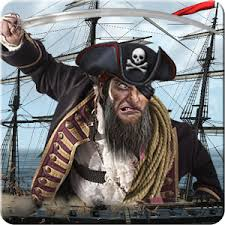 Despegue:  Fill in the blank with a vocab word.
Los piratas __________ mucho a Henry Morgan. 
Antonio es muy __________ y agresivo. 
Antonio quiere ____________ la plata a España. 
Muchas personas quiere buscar ________ secreto.
La Habana, Cuba
Hoy día
https://www.youtube.com/watch?v=zZyrnGi5Pic&disable_polymer=true&ibss=1
CH. 3:
Tácticas
Revela
No sé 
¿Por que va a hablar?
Tienes que buscarla
No me importa
¿Hablaste tú ?
Les grita
Se van corriendo
Tactics 
He/she reveals 
I don’t know
Why is he/she going to talk?
You have to look for it/her
I don’t care 
Did you talk?
He/she yells at them
They go running/ running away
Práctica:
Ella no _____________ el secreto. 
Los piratas usan ______________ violentas. 
‘’No me _____________’’
‘¡Hablen!’ les __________  Henry. 
Las personas quieren escaper y se van __________________.
Preguntas:
1. ¿Qué día entran los piratas en Puerto del Príncipe?
2. ¿Usa Henry tácticas violentas?
3. Cuando los piratas torturan a las víctimas, las víctimas _______.
4. ¿Por dónde entran los piratas? ¿Por el sur o por el norte?
5. ¿Quién corre rápido, Felipe o Carlos?
6. ¿Qué tiene Henry en la mano cuando habla con una víctima?
7. Henry apunta a la ________ de Carlos.
8. ¿Quiere Carlos hablar con Henry?
9. ¿Por qué Henry está furioso con Carlos?
10. ¿Revela Carlos quién tiene el mapa?
11. ¿Quién ve hablando a Carlos y Henry?
12. ¿Qué reacción tiene la persona que observa a Carlos y Henry? ¿Qué hace*?
¿Qué hace: What does he/she do?
13. Carlos está capturado. ¿Por qué está nervioso Antonio?
14. ¿Puede Antonio entrar en el mercado?
Despegue:  Traduzcan
Carlos no corre rápido.
Henry apunta la pistol a la cabeza de Carlos. 
Carlos revela el mapa secreto.
Piratas
Despegue: 	¡Hoy es lunes!
¿Qué hiciste durante el fin de semana?
Escribe 3 cosas que hiciste. 
Ejemplo: 
Yo fui a una fiesta de cumpleaños. 
Yo fui de compras. 
Yo miré una película en Netflix. 
Pasé tiempo con mi familia.
Be prepared to share in Spanish.
Capítulo 4/5:
Español
Inglés
Buscan
Atentamente
Europa
Piensa en 
No comprende
Leyenda 
No le confiesa
They look for
Attentively
Europe
He/she thinks about
He/she doesn’t understand
Legend
He/ she doesn’t confess to him/her
Práctica:
Los españoles ___________ el mapa y la isla secreta. 
Una persona europea es de ______________. 
Antonio ______________ en su novia, Raquel.
Preguntas: Capítulo 4
¿A quién ve Henry en el restaurante? 
¿Cómo es Raquel? 
3. ¿Cómo está Raquel? ¿Bien? ¿Contenta? ¿Triste? 
4. ¿Henry quiere hablar o caminar con Raquel? 
5. ¿Quién siente atracción, Henry o Raquel? 
5. ¿Henry habla románticamente con Raquel o quiere hablar románticamente con Raquel? 
6. ¿De dónde es Henry? 
7. ¿De dónde es Raquel? 
8. ¿Cuáles son las cualidades de Henry que le gustan a Raquel?
Mini Libro:
1. Continue your ‘’mini libro’’ with at least 4 images of 4 scenes from Chapters 3 and 4. 
2.  Under each scene, write two sentences describing the scene.  

Ejemplo:  Hay un pirata que se llama Henry Morgan.  Henry es muy inteligente y quiere el mapa secreto del Caribe.
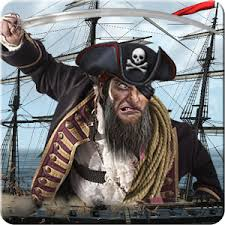 Despegue: Traduzcan
Henry quiere hablar romanticamente a Raquel. 
A Raquel le gusta la mala reputación de Henry.
Henry busca el mapa.
En grupos
Lean el capítulo 5 en grupos
Después hay una prueba en grupos.
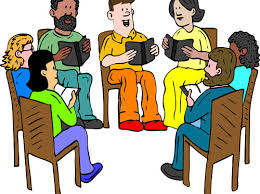 Capítulo 5:
Capítulo 5: Cierto o Falso
1. El barco de Antonio va hacia la isla secreta.
2. Antonio no piensa en Raquel.
3. Antonio no comprende por qué Raquel lo abandonó.
4. Felipe y Antonio estudian el mapa secreto.
5. Felipe no habla directamente.
6. Antonio está frustrado con Felipe.
7. Felipe reacciona rápidamente.
8. Los hombres no le tienen miedo a los piratas.
Capítulo 5: Cierto o Falso
9. Los hombres quieren preparar los cañones.
10. Henry Morgan es español.
11. Henry Morgan tortura a sus prisioneros.
12. Antonio no tiene miedo.
13. Antonio piensa que los españoles son superiores.
14. Los hombres están contentos.
15. Los hombres quieren atacar a los piratas.
Despegue: Traduzcan
Antonio tiene el mapa. 
Henry Morgan quiere el mapa.
Henry y los piratas atacan el barco de Antonio.
Los piratas no saben que Santiago es una mujer.
Entrevista:
¿Cómo te llamas?
¿Cuántos años tienes?
¿Qué te gusta comer?
¿Cantas, bailas, juegas deportes, montas en monopatin, juegas videojuegos? Etc….
Capítulo 5: Hagan las preguntas de comprensión. Despues lean ‘’piratas’’
Tira cómica: Create a comic strip of your favorite scene from the book. Include 6 images in order and dialogue.
La vida cubana
https://www.youtube.com/watch?v=uw4ZEkUxSZg&ibss=1&disable_polymer=true
¿Qué hay en las imagenes?Escriba una lista
Edificios- buildings
Plazas 
Musica
Despegue:
1. Los hombres no quieren preparar los cañones.
2. Henry Morgan es inglés.
3. Henry Morgan tortura a sus prisioneros.
4. Antonio no tiene miedo.
¿Donde está el barco de Antonio?
Vocabulario ch 6
Saben 
ven 
A la derecha
A la izquierda  
Pregunté
They know
They see
To the right
To the left
I asked
Preguntas: Capitulo 6 En grupos de 3 – every person needs a paper.
1. ¿Los piratas saben (they know) que ‘Santiago’ es una mujer?
2. ¿Por qué miran los piratas curiosamente a ‘Santiago’?
3. ¿Hay pánico abordo del barco pirata?
4. ¿Los españoles abordan el barco o los piratas abordan el barco?
5. ¿El Perla Blanca es de Antonio o de Henry?
6. ¿A quién ataca Antonio?
7. ¿Es Henry arrogante?
8. ¿Qué error comete Antonio?
9. ¿Piensa Henry que Antonio tiene el mapa?
10. ¿Cómo sabe Henry que Antonio tiene el mapa?
11. Al final del capítulo, ¿quién está atrapado?
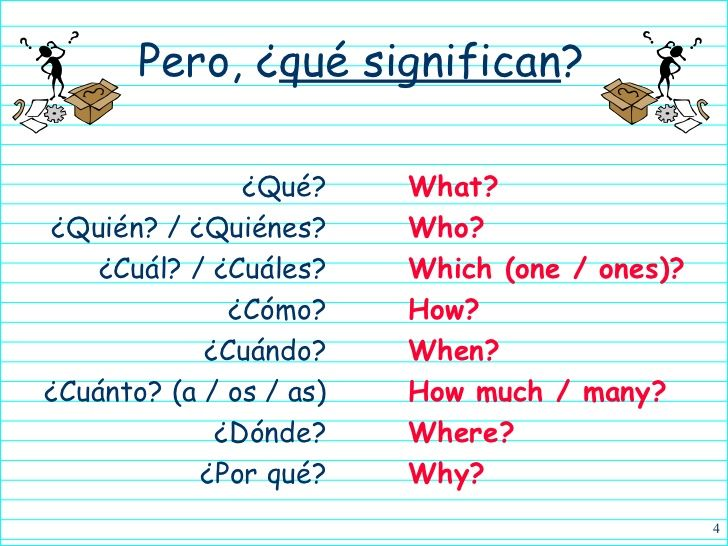 Despegue:
Los piratas no saben que Santiago es una mujer.
Henry va a la derecha.
Reflexión:  What are some of your goals for Spanish class for the rest of the semester?
Taller de escritura (Writing workshop)
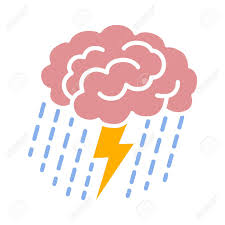 Día 1: Lluvía de ideas – 10 minutos
Día 2: Borrador (rough draft)
Día 3: revisión y versión final.
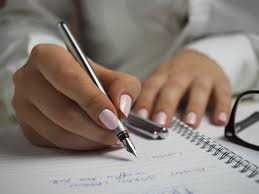 4 Rincones: ¿Quién lo dijo?
Yo necesito un telescopio. 
¡Ay! ¡ Qué problema, esta pistola no funciona!
¿Dónde está el mapa? Habla!
¡A la costa! Al barco! Rápido
No me importa Raquel! 
Zapatos …magnificos zapatos!
Soy de Europa, soy inglés
Soy de Veracruz
Me gustan tus zapatos
¿Me permites ir a bordo de tu barco?
¿Quién lo dijo?
No permiten a una mujer en el barco. 
¿Por qué me abandon Raquel? 
¡Alerta alerta hay un problema!
Preparen los cañones
¡Henry Morgan es el pirate más cruel de todos!
Rápido, Preparense para atacar!
Competencia: Traduzcan al inglés.
Los hombres no quieren preparar los cañones.
Henry Morgan es de Europa.
 Henry Morgan tortura a sus prisioneros.
 Antonio no tiene miedo de los piratas.
 Antonio piensa que los españoles son superiores.
 Los hombres tienen miedo.
Competencia:  Traduzcan al español.
Henry wants the map. 
Antonio has the map. 
Raquel is Antonio’s girlfriend. 
Raquel wants shoes. 
I am English. 
The men do not know.
Despegue:
Summarize ch. 6 in two sentences.
Despegue:
¿Qué hiciste durante el fin de semana? Menciona 3 cosas interesantes o inventadas. 
Examples: 
Yo fui al parque. 
Yo nadé en la piscina (swam in the pool). 
Y pasé tiempo con mi familia.
Taller de escritura (Writing workshop)
Día 1: Lluvía de ideas –
Día 2: Borrador (rough draft)
Día 3: revisión y versión final.
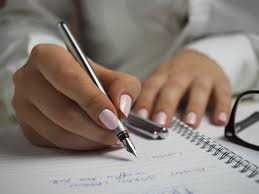 Lectura: Leamos el capitulo 7
Primero, leamos como clase. 
Después, lean en pareja (10 minutos)
There is a quiz after we read.
Ch. 7: Quiz
At the beginning of the chapter, who is trapped? By who?
Why is he only happy for 30 seconds?
Who has a pistol?
Now who is trapped? And how?
What does ‘’No insultes mi inteligencia’’ mean?
Who grabs Antonio’s pistol?
Why is Henry annoyed of ‘’Santiago’’?
What does he find in the pistol? 
What else does Henry steal? 
What does Henry want to do at the end?
Despegue:
Summarize ch.7 in three sentences. 

Agarren (grab) el libro ‘’Piratas’’ después del despegue.
Capitulo 8 vocabulario/ pg. 35
Loco
Podemos
Regresar
Robaron
Sale
Se levanta
Ya no
Le pegó en la cabeza (ch.7.y 8)
Crazy 
We can
To return 
They stole 
He/she goes out
He/she gets up
Not anymore
He/she hit him/her in the head
Ch. 8
¿Por qué no se levanta rápido Antonio? 
2. ¿Qué robaron los piratas?
3. ¿Piensa Felipe que los piratas son horribles? 
4. ¿Cómo reacciona Antonio al saber que los piratas tienen la plata y su pistola? 
5. ¿Felipe es un poco tonto? 
6. ¿Felipe comprende rápidamente? 
7. ¿Qué solución tiene Felipe?
Taller de escritura (Writing workshop)
Día 1: Lluvía de ideas –
Día 2: Borrador (rough draft)
Día 3: revisión y versión final.
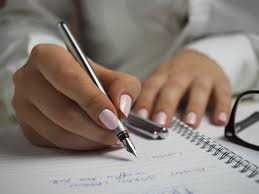 Revisión: Answer the questions on your partner’s draft.
Is there a thorough description of the main character? (personality, physical descript., origin, etc.)
Is the character’s problem interesting or basic?
Is the solution explained with detail? Does it make sense?  Is it interesting? 
Does the writer repeat words or phrases? Can you suggest another way of saying something?
Do the sentences make sense? (Have a subject, verb, etc…) 
Out of 1-5, give the story a score. 
5= advanced  4= proficient 3=Basic     2=Limited   1=No evidence
Despegue
Traduzcan
Los piratas robaron toda la plata y el mapa de Antonio.  Antonio está furioso y actúa como un loco.
Capítulo 9
Ch.9: Exit ticket
Who arrives to the secret island first?
Describe the secret island.
The ‘’Perla Blanca’’ is _______’s boat.
What is Henry Morgan’s plan?
Who will be the distraction?
How does ‘’Santiago’’ feel about the plan?
How are the pirates when they find out that ‘’Santiago’’ is a girl?
What is the pirate’s code?
What happens at the end?
Despegue: En el capitulo 9…
Who arrives to the secret island first?
Describe the secret island.
The ‘’Perla Blanca’’ is _______’s boat.
What is Henry Morgan’s plan?
Who will be the distraction?
Despegue: Traduzcan
1.  Henry Morgan piensa que* Antonio quiere la plata. 
Los piratas no saben que* Santiago es una mujer. 

Que- that
Es mi lápiz
Henry es un pirata inglés/español.
Raquel es la novia de Antonio/Henry.
Henry es el capitán/piloto de los piratas. 
Henry busca/sabe un mapa secreto.
Antonio grita/busca ‘’ ¡Prepárense!’’
Raquel está en el barco de Henry/Felipe. 
Santiago realmente es una pirata/mujer. 
Los piratas robaron toda la mapa/plata de Antonio.
Es mi lápiz
Antonio grita/busca ‘’ ¡Prepárense!’’
Raquel está en el barco de Henry/Felipe. 
Santiago realmente es una pirata/mujer. 
Los piratas robaron toda la mapa/plata de Antonio.
Mas?
Yo quiero un taco/burrito.
Ella es bonita/bonito
Yo soy de Sacramento/_______.
Ella juega basquetbol/violin.
Capítulo 10: En un papel
11. ¿Qué bloqueó la entrada de la cueva, un huracán o un temblor?
12. ¿Por qué saca Antonio las rocas de la entrada de la cueva?
13. ¿Por qué no puede entrar Antonio en la cueva?
14. ¿Al llegar a la costa, los españoles ven a los piratas?
15. ¿Por qué hay dos grupos de españoles?
16. ¿Por qué no quiere ir Raquel con Antonio?
17. ¿Raquel siente atracción por Antonio? Si/No
18. ¿Raquel piensa en Henry? Si/No
19. ¿Raquel sabe que Henry se escapó de la cueva? Si/No
20. ¿Por qué hay pánico al final del capítulo?
1. ¿Por qué le pega Raquel a Antonio?
2. ¿Por qué está confundida Raquel?
3. ¿Felipe habló con Raquel en Cuba? Si/No
4. ¿Felipe le dio la nota a Raquel? Si/No
5. ¿Realmente Antonio abandonó a Raquel? Si/No
6. ¿Felipe revela el secreto de Antonio? Si/No
7. ¿Cuál es el secreto de Antonio?
8. ¿Por qué dice Felipe que Antonio es deshonesto?
9. ¿Cuál es la reacción de Antonio?
10. ¿Los piratas escapan de la cueva? Si/No
Despegue y reflexión: Viernes
Despegue:  Traduzcan
Yo voy a la cueva.
Antonio quiere besar a Raquel. 

Reflexión:
Reflect on your individual performance in the class.  Are you listening to understand? Are you trying to use strategies to understand the novel?  What are some obstacles and how can you overcome them?
Capítulo 11: Agua de vida
Paquete:  Completen el paquete del Cap 10-11.  (40 puntos)
Trabajo individual. No en pareja.  
¡Sí se puede!

If you finish early, you may use a chromebook to complete a quizlet test on the vocab from Piratas.
Despegue:
¿Qué hiciste durante el fin de semana? Menciona 3 cosas interesantes o inventadas.
Ejemplos: Yo pasé tiempo con mis amigos. 
Yo fui al cine con mis amigos. 
Yo bailé en una fiesta.
Drama entre Antonio, Raquel, y Hentry.
En grupos de 4 personas, escriban un guión (script) entre Antonio, Raquel, Henry, y Jerry Springer.  
 Reciclen el diálogo en el capítulo 11. 
O inventen un final diferente usando vocabulario de la novela. 
Prepárense para presenter su drama en un programa de Jerry Springer.
Ejemplo:
Jerry: Hola Bienvenidos a Jerry Springer. 
(Público- aplauden) 
Hoy presentamos un triángulo de amor entre una chica Raquel, Antonio, Y el famoso pirata Henry Morgan.
Jerry:  Hola, ¿Cómo están?
Raquel:  Muy bien
Henry:  bien
Antonio: muy mal. 
Jerry:  ¿Por qué?
Antonio:  Porque yo quiero a Raquel pero ella quiere a Henry.
Raquel:  ¡¿Por qué tú me abandonaste en Cuba?!
Antonio:  No es cierto. 
Raquel:  Y tienes DOS novias! 
Jerry S:  ¿Antonio tiene otra novia también? 
(Público: ¡Booooo!)
Henry:  Raquel no quiere un novio deshonesto. 
Raquel:  Sí! Yo quiero un novio honesto! 
Antonio:  Soy honesto y muy guapo!
Henry: Jajaja ¿Guapo?
Antonio: ¡No me importa! 
Raquel:  Yo quiero a Henry porque es muy atractivo y honesto.
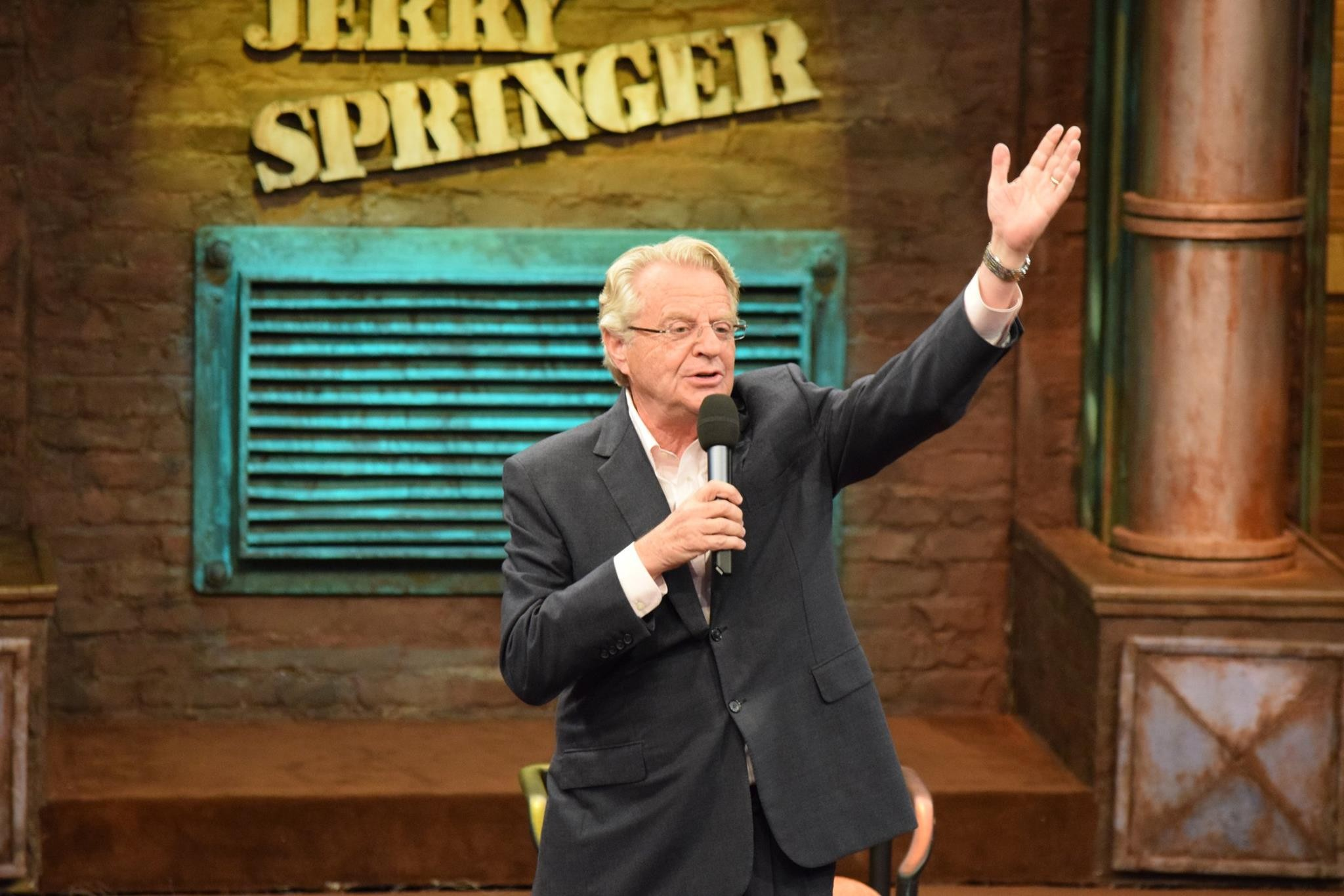